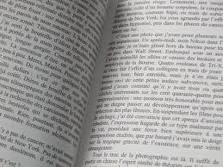 Facteurs biotiques
Pages 10-14
= Interactions entre des individus de la même espèce ou d’espèces différentes.

Exemples:

 Concurrence

 Relation proie – prédateur

 Parasitisme

 Symbiose mutualiste
1
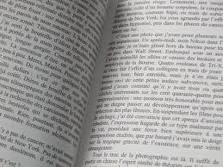 Facteurs biotiques
Pages 10 - 11
= Interactions entre des individus de la même espèce ou d’espèces différentes.

Exemples:

 Concurrence

 Relation proie – prédateur

 Parasitisme

 Symbiose mutualiste
2
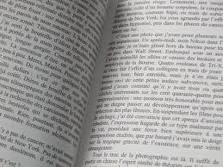 La concurrence
Page 10
Quand ?

2 individus (A / B) utilisent les mêmes ressources (restreintes)

Effet sur les 2 individus (A et B) 
    = interdépendance

 A = négatif (-)

 B = négatif (-)
3
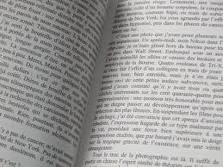 La concurrence
Page 10
2 types: 

Intraspécifique = entre individus d’une même espèce 
   (écureuils → glands)

Interspécifique = entre individus d’espèces différentes
   (écureuils – geais – souris → glands)
4
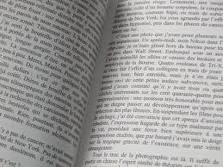 La concurrence
Page 10
se déroule aussi pour:

L’espace

Lieux de nidifications

Les cachettes

Les territoires de chasse

Les partenaires sexuels
5
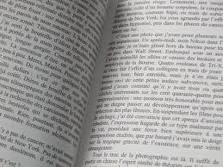 La concurrence intraspécifique
Page 10
→
Espace dans lequel un animal est actif 
    = domaine vital

Territoire = une partie du domaine vital

    → défense contre les congénères

    = accès exclusif aux ressources
Territorialité
Marquage
6
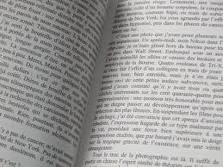 Facteurs biotiques
Pages 11-12
= Interactions entre des individus de la même espèce ou d’espèces différentes.

Exemples:

 Concurrence

 Relation proie – prédateur

 Parasitisme

 Symbiose mutualiste
7
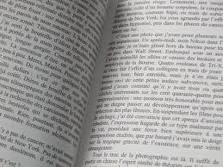 Proie - prédateur
Page 11
Exemple:
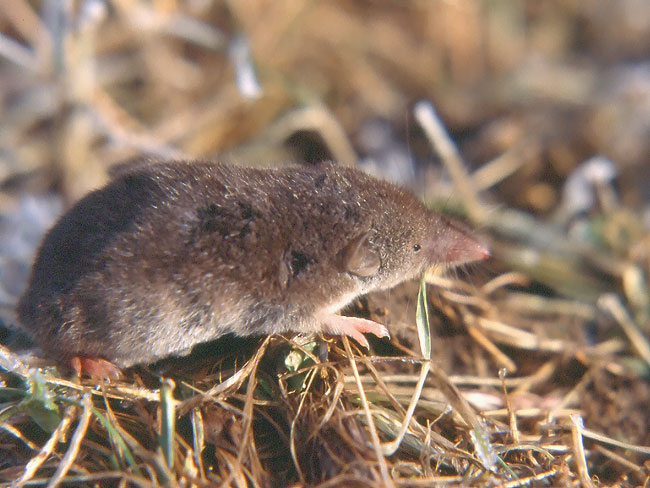 = 4 grammes
Besoins quotidiens en nourriture ?
= 4 grammes
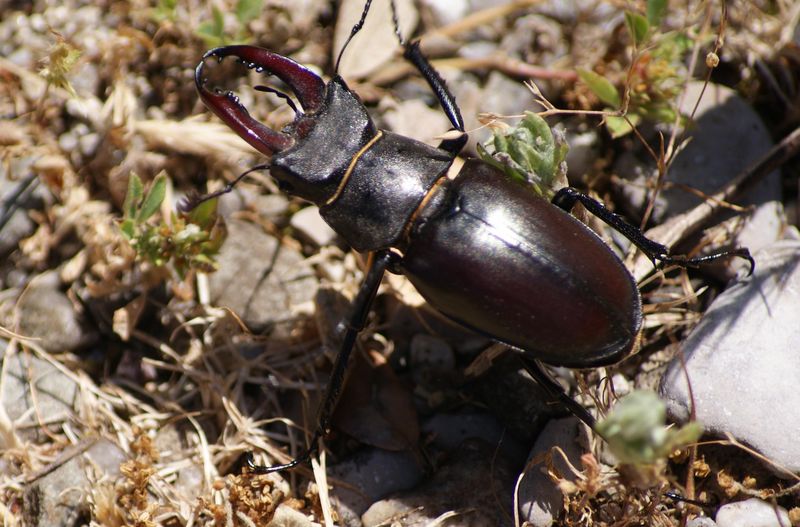 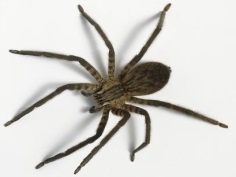 20 x
8
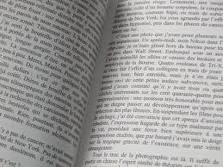 Proie - prédateur
Page 11
Exemple:
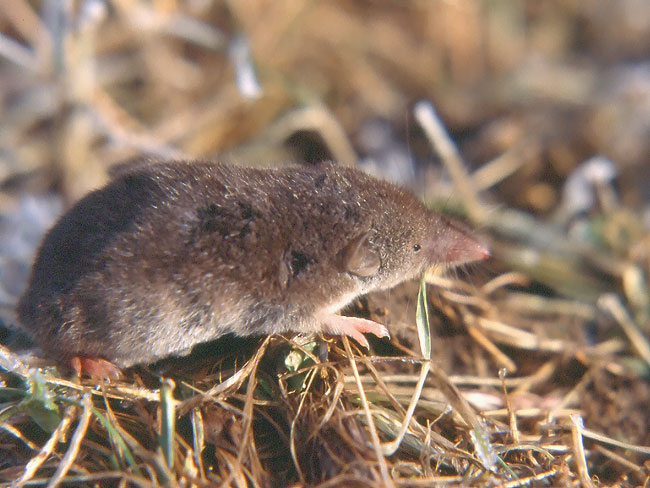 Pourquoi se nourrit-elle?
Hétérotrophes
Prédation
9
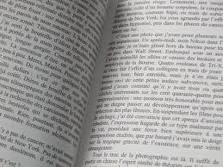 Proie - prédateur
Page 11
→ stabilité et diversité des écosystèmes



Prédateur ?


Être vivant qui en capture d’autres et les tue immédiatement ou peu après.
10
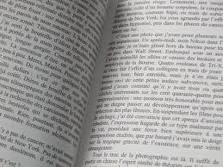 Proie - prédateur
Page 11
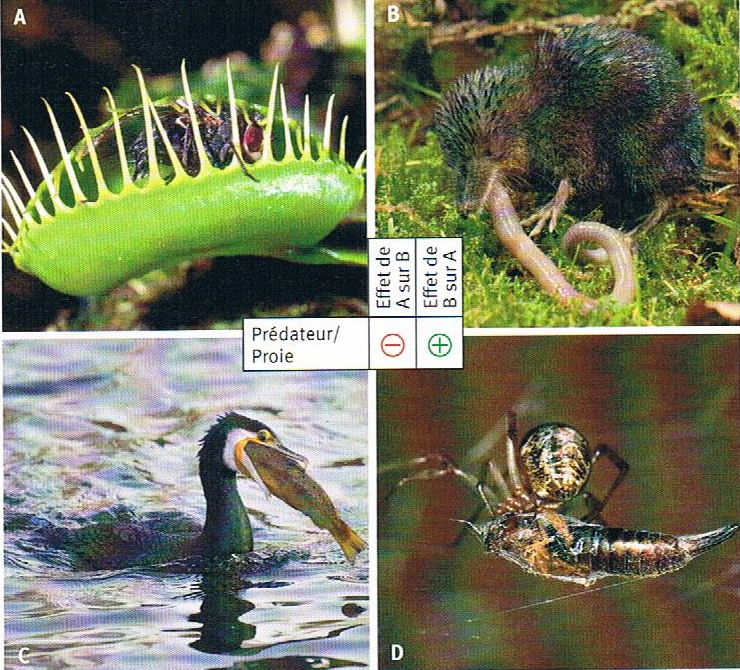 Exemples
Musaraigne
Dionée attrape-mouche
Cormoran
Araignée
11
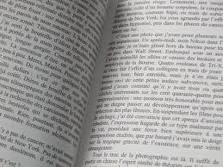 Proie – prédateur (adaptation = coévolution)
Page 12
Exemples
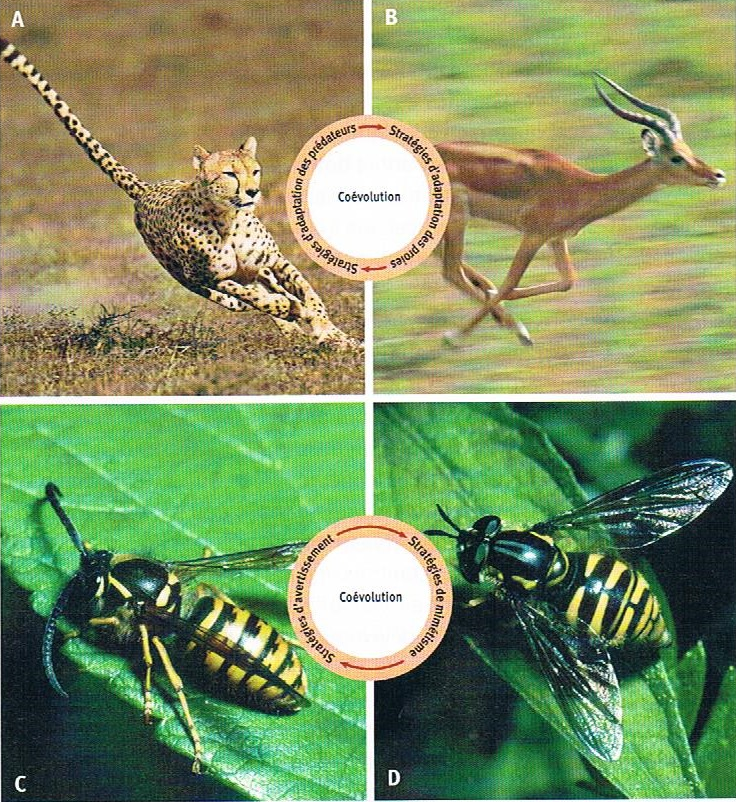 Technique ↑
Guépard - antilope
Mécanismes de défense
Stratégie d’avertissement
mimétisme
Guêpe – Syrphe (mouche)
12
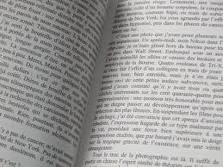 Facteurs biotiques
Pages 12-13
= Interactions entre des individus de la même espèce ou d’espèces différentes.

Exemples:

 Concurrence

 Relation proie – prédateur

 Parasitisme

 Symbiose mutualiste
13
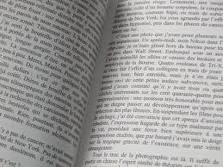 Parasitisme
Page 12
Parasite ?

Organisme qui profite d’un autre (surface ou intérieur) en lui provoquant des nuisances (substances nutritives)

Hôte ?

Organisme victime de cette relation
Tue
Relation étroite = symbiose parasitaire
14
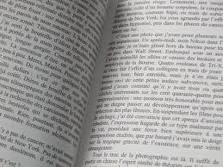 Parasitisme
Page 12
Parasite spécifique à un hôte

2 types

Ectoparasites (surface)

Poux (protéines) – tiques (sang)

Pattes = pinces / pièces buccales spécialisée / corps aplati / absence d’ailes / 

Endoparasites (intérieur du tube digestif ou des tissus)

Vers solitaire

Absence de tube digestif
15
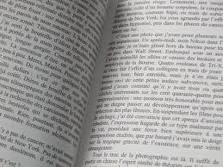 Parasitisme
Page 12
Parasitoïde ?

= forme transitoire de parasitisme

Développement dans les œufs ou les larves d’un hôte (meurt)
éclosion
Ichneumons
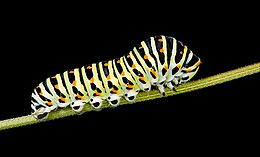 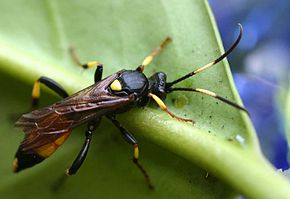 Œufs
Digestion
16
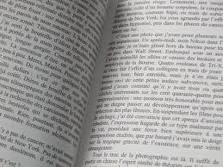 Parasitisme
Page 13
Exemple: échinocoque (vers)
Alternance de générations et d’hôtes
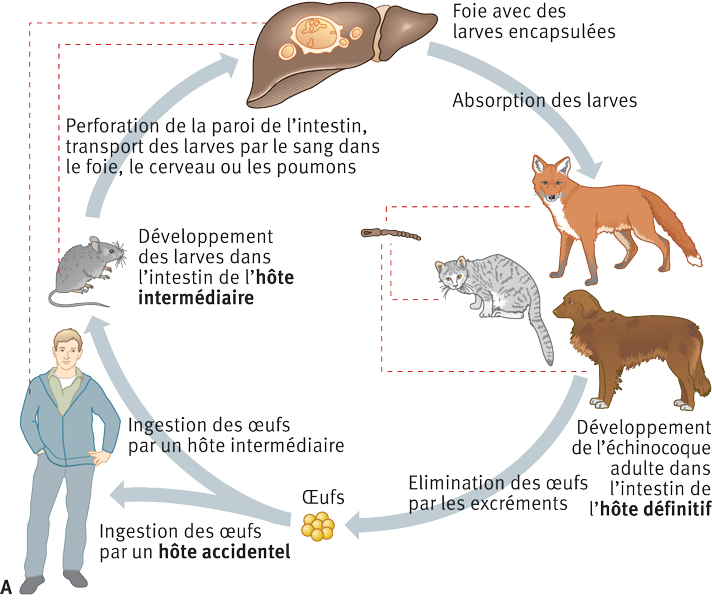 17
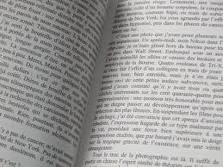 Parasitisme
Page 13
Très répandu dans le règne Animal

Rare chez les végétaux

Exemples
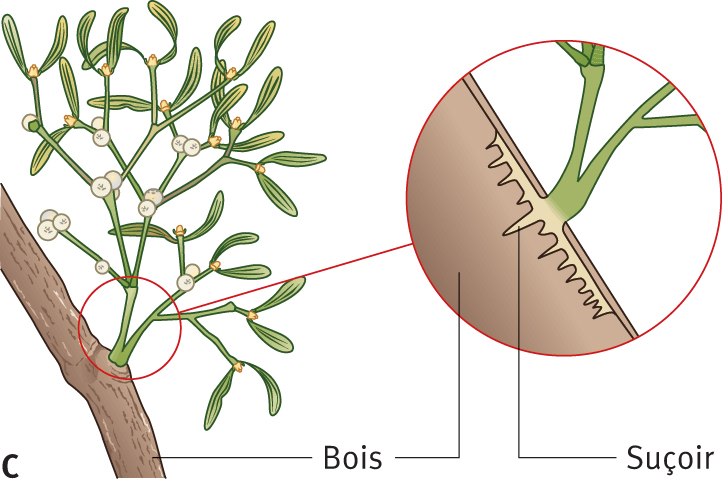 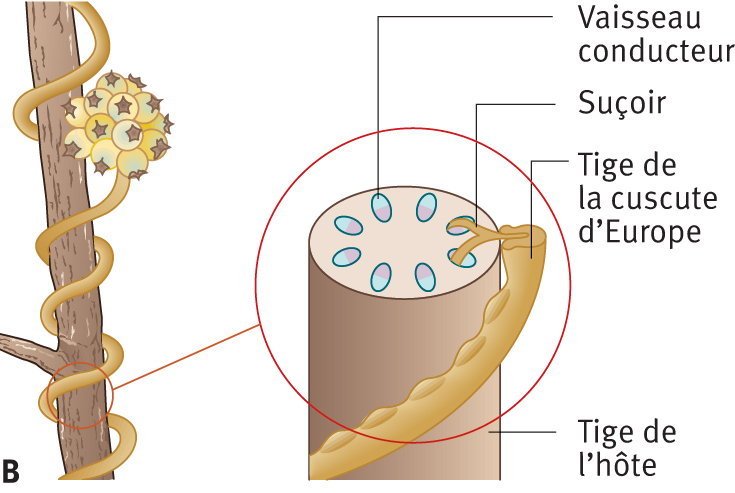 hémiparasite
Le cuscute
Le gui
18
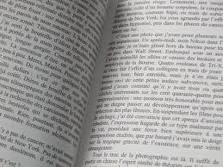 Facteurs biotiques
Page 14
= Interactions entre des individus de la même espèce ou d’espèces différentes.

Exemples:

 Concurrence

 Relation proie – prédateur

 Parasitisme

 Symbiose mutualiste
19
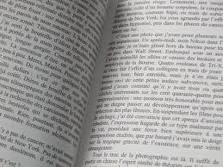 Symbiose mutualiste
Page 14
Les plantes :
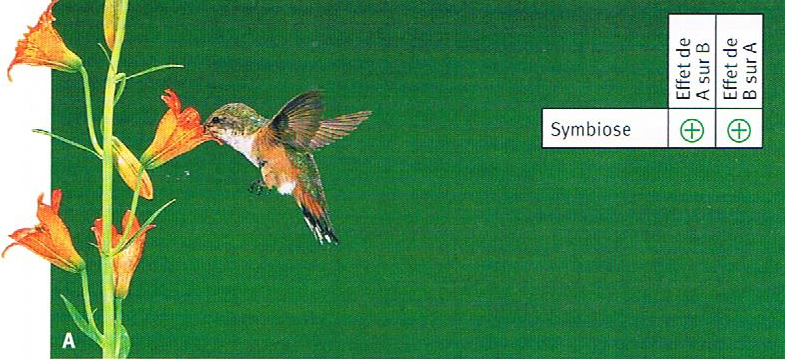 20
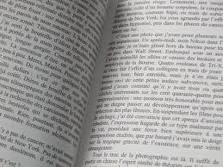 Symbiose mutualiste
Page 14
Exemple: symbiose de nettoyage
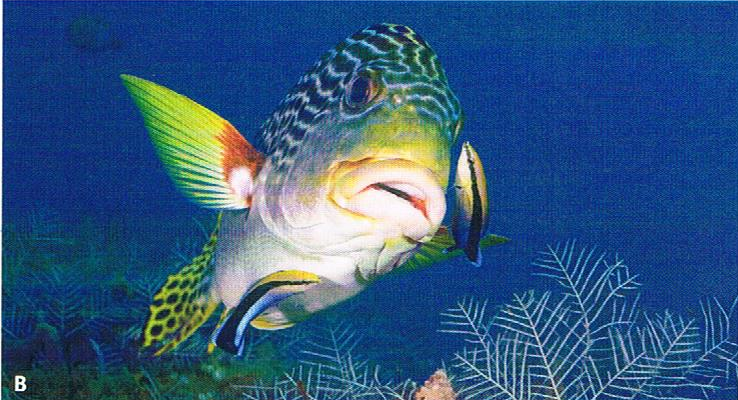 21
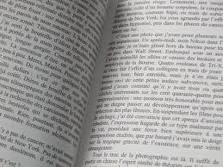 Symbiose mutualiste obligatoire
Page 14
Exemple: lichen

Qui ?

Champignon et algue
Produits (photosynthèse)
Milieux défavorables
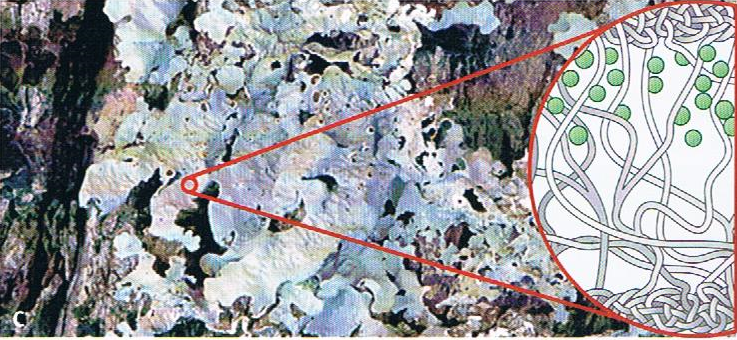 Protection + nutriments (H2O + minéraux)
22
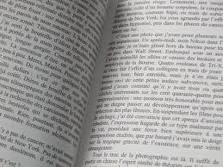 Symbiose mutualiste obligatoire
Page 14
Exemple: plantes – bactéries (Rhizobium)




  Fabacée et bactérie
Fixe N2 → NH4+
Sols pauvre en N
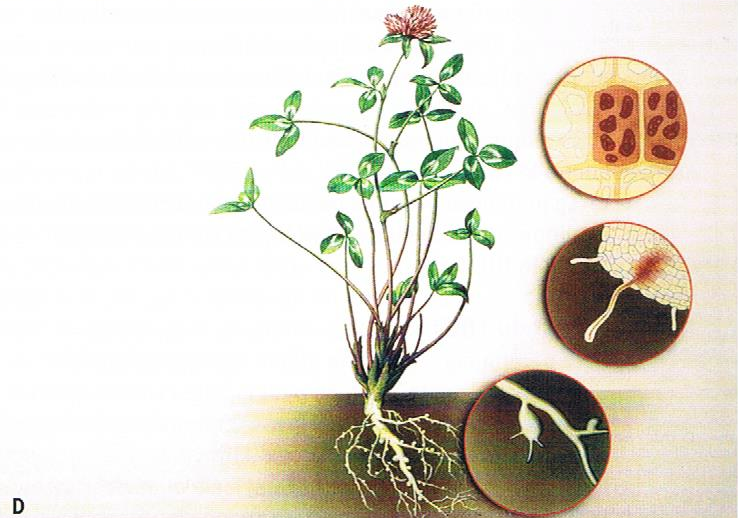 Nodosités → multiplication
Produits de la photosynthèse
23
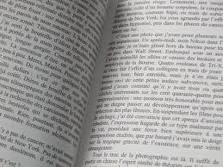 Niche écologique
Pages 14-15
Définition:
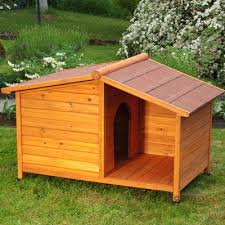 24
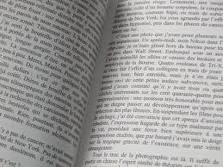 Niche écologique
Pages 14-15
Définition: 

	L’ensemble des exigences d’une espèce quant aux facteurs environnementaux biotiques et abiotiques.

	= carte d’identité d’une espèce.
25
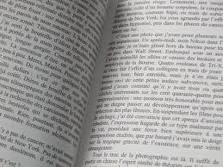 Niche écologique
Page 15
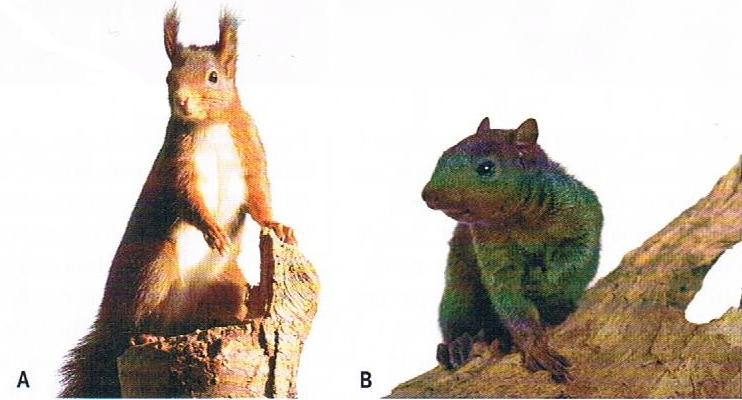 Modèle spatial:
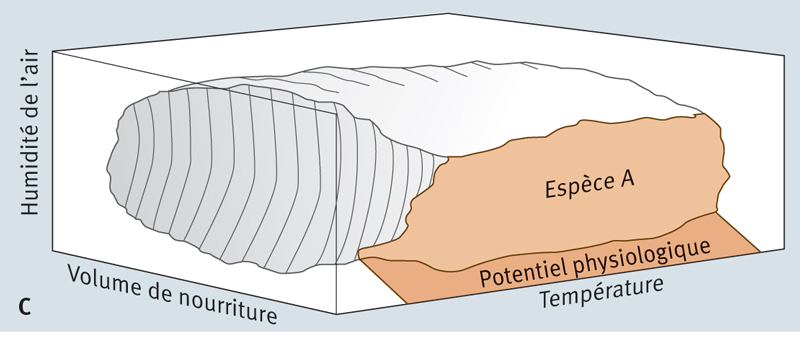 26
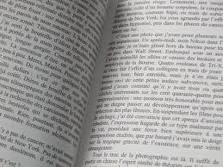 Niche écologique
Page 15
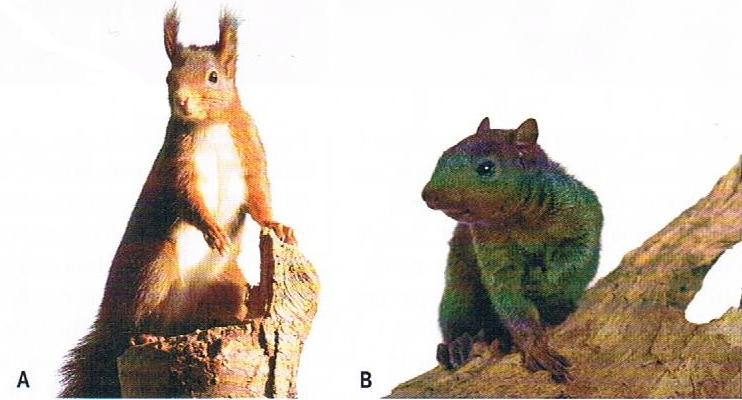 Modèle spatial:
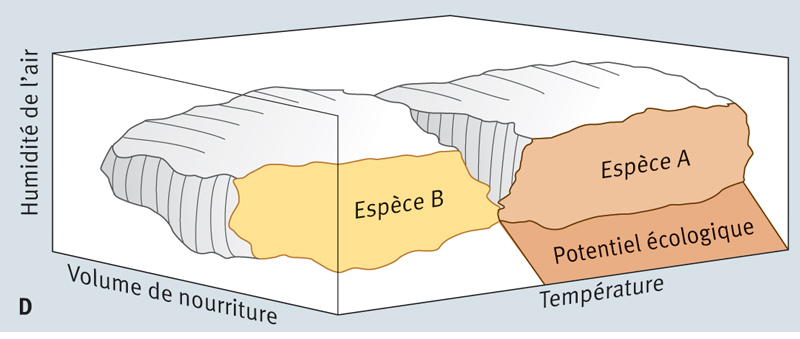 27